Grazing or harvesting corn crop residue
Corn stover underutilized in Iowa
180 bushel corn per acre – 2880 lbs. husks and leaves, available to graze or harvest
Need cooperation between crop farmer and livestock owner
Research shows well managed grazing does not reduce subsequent yield
Harvesting requires replacing nutrients removed
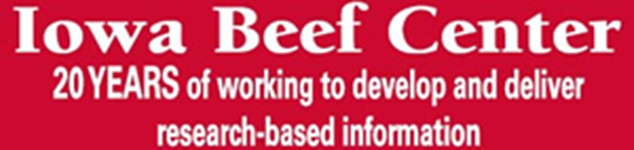 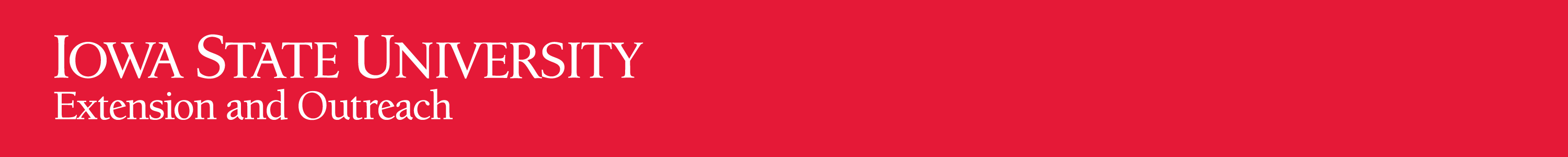